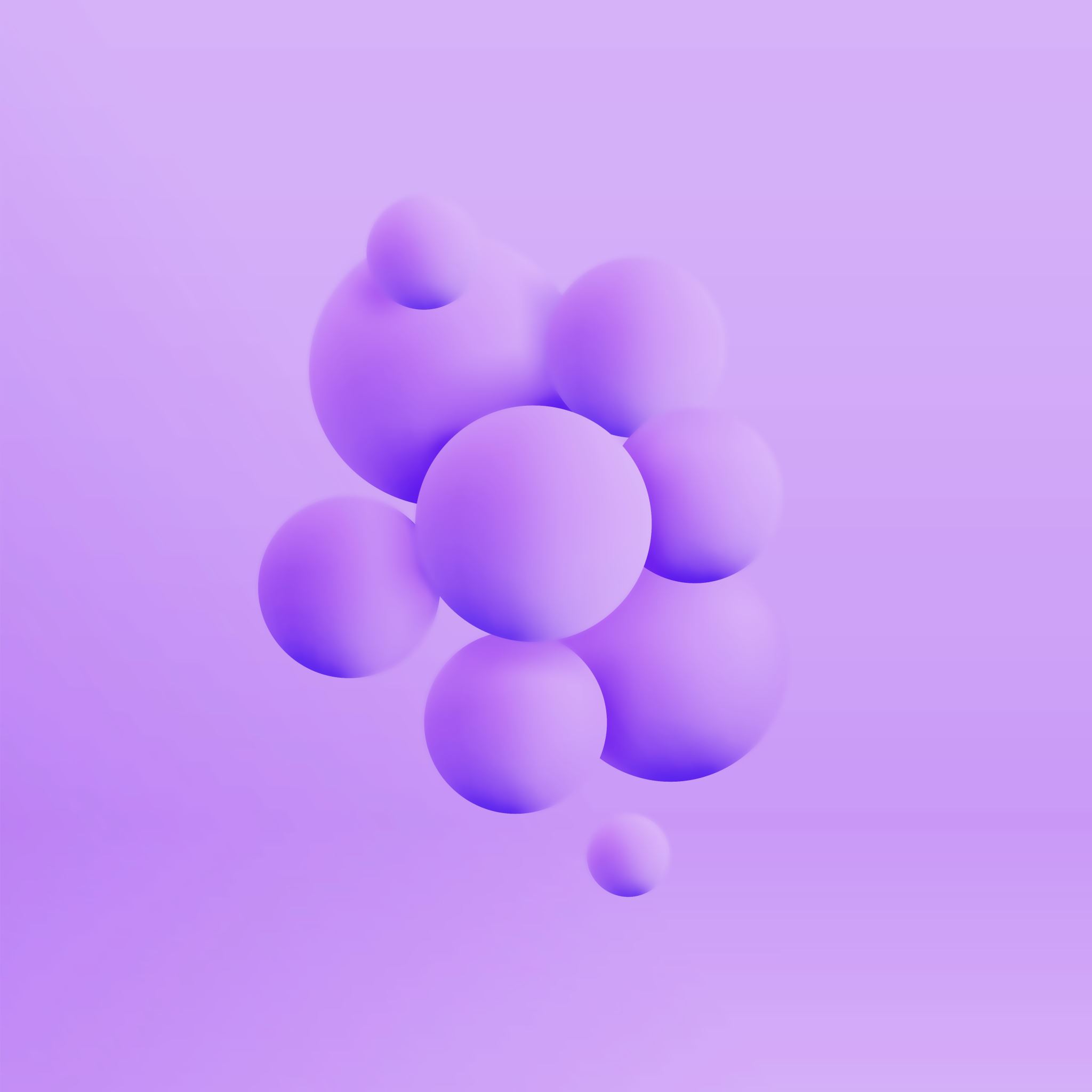 Chiropractic Resident Training
James J. Lehman, DC, DIANM
Program Director
Neuromusculoskeletal Medicine Resident    Training Program
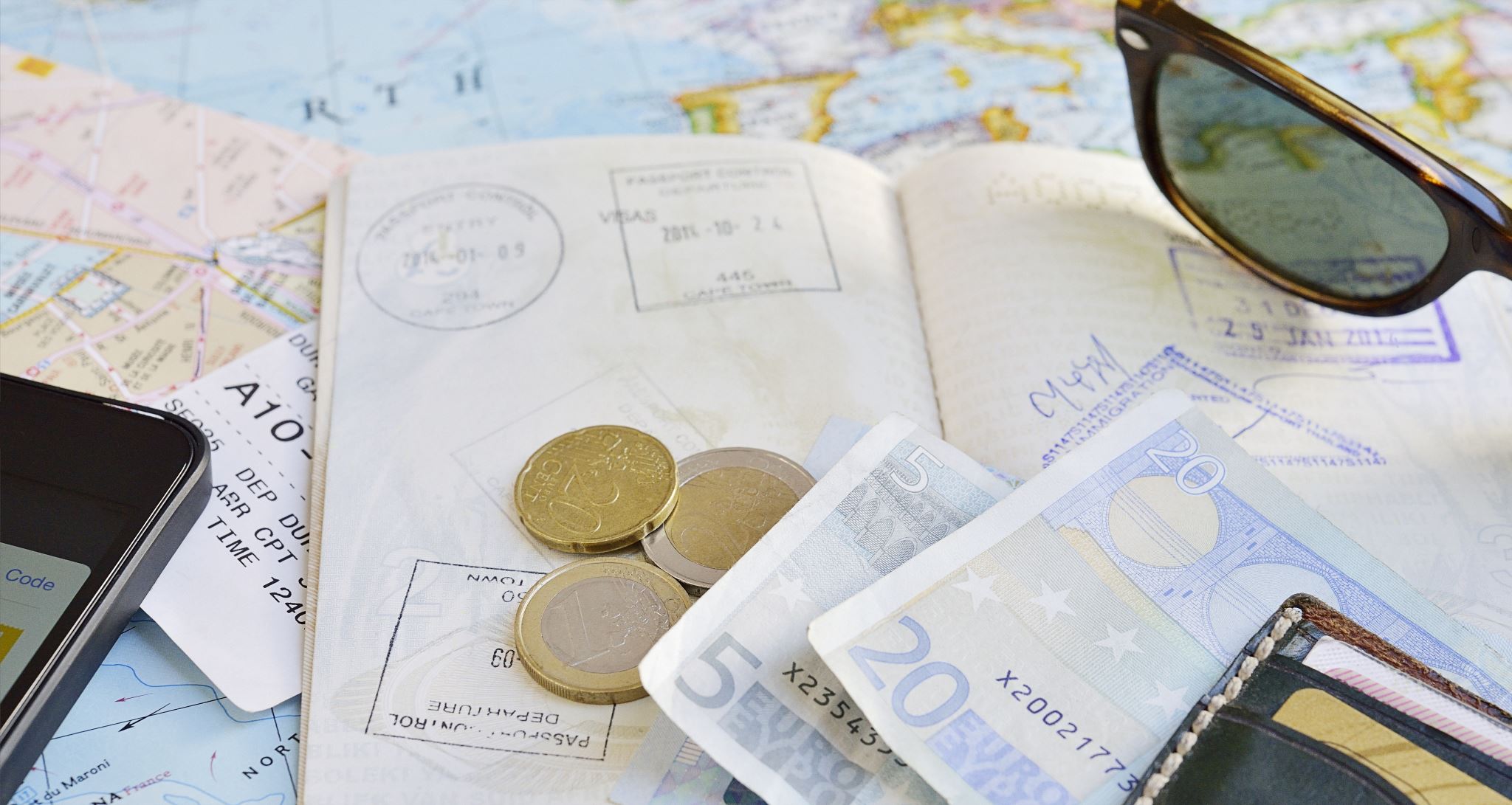 Disclosure
My travel expenses were covered by Bioposture.com
Native of Belleville, Illinois
Future Chiropractic Physician
Sandia Mountains and high mountain deserts…
Opinion
Chiropractic Integration
University of New Mexico
Federally Qualified Health Centers
Strategic Partnership
Accreditation
Neuromusculoskeletal Medicine Residency Training for Chiropractic Physicians
The University of Bridgeport offers a three-year, full-time, resident training program, which prepares licensed chiropractic providers to become part of the primary care team and board-certified chiropractic specialists.
The training of licensed chiropractic providers takes place within Federally Qualified Health Centers.
Chiropractic residents are credentialed as members of the medical team.
The focus of the chiropractic interventions include evaluation and management of patients suffering with acute and chronic pain caused by neuromusculoskeletal conditions.
Resident Data
Since 2013, twelve doctors have been accepted into the resident training program.
Five doctors successfully completed the program.
Four doctors did not successfully complete the program.
Three are currently in process.
Neuromusculoskeletal Medicine Faculty and Resident Careers
Four of the faculty have accepted positions with the VA
Two of the residents accepted positions with the VA
One of the residents accepted a position with a hospital organization and then the VA.
Three of the residents became clinician educators with the University of Bridgeport
Chiropractors Graduating Per Annum
According to the National Board of Chiropractic Examiners more than 2500 chiropractic students complete the four parts of the examinations.
Community Health Center Patient Population
Over 30,000,000 Americans per annum seek health care within community health centers.
10% of this population seeking chiropractic services for painful neuromusculoskeletal conditions = 3,000,000 patients.
4,160 patient visits per annum
Demand = 721 chiropractic specialists
Rural Health Clinics
20% of 61 million rural Americans seek medical services from rural health clinics.
12.2 million rural Americans
10% = 1,220,000 potential chiropractic patients
4160 patient visits per annum
Demand for chiropractic specialists = 293
My Goal
Create a career pathway for 100 chiropractic graduates per annum that includes a three-year, full-time, resident training program that leads to board certification in chiropractic orthopedics or neuromusculoskeletal medicine and successful careers.
Inadequate Pain Treatment
Currently, large numbers of Americans receive inadequate pain prevention, assessment, and treatment, in part because of financial incentives that work against the provision of the best, most individualized care; unrealistic patient expectations; and a lack of valid and objective pain assessment measures.
A Call to Revolutionize Chronic Pain Care in America: An Opportunity in Health Care Reform
Chiropractic Specialty Training
Board Certification with the International Academy of Neuromusculoskeletal Medicine
Patient Outcomes
Reduced use of opioids
Improved quality of life
Patient satisfaction
Provider satisfaction
Improved function
Starting a Chiropractic Residency
Recruit residents
Oversee the program
Provide 300-hour online training
Credential the successful resident
University of Bridgeport Responsibilities
Chiropractic Resident’s Career Pathway
Veterans Administration
Federally Qualified Health Centers
Rural Health Centers
Hospital organizations
Medical and Chiropractic Schools
Corporate practices
Student Loan Forgiveness
2007 Public Student Loan Forgiveness program
10 years of employment with a Governmental agency or a non-profit corporation.
Chiropractic Institution’s Responsibilities
Provide management, facilities and equipment
Provide resident’s salary and benefits
Pay the cost of online education
Pay for all liability coverage
Symbiotic Relationship
Collaborate with the University of Bridgeport and develop a resident training program that will attract intelligent, motivated, and patient-centered chiropractic providers from all of the North American schools of chiropractic medicine.
Patient Benefits
Support the training of chiropractic specialists that will provide high quality, evidence-based, and patient-centered chiropractic evaluation and management services within Community Health Center clinics.
Chiropractic Institution’s Revenue
Payment for each patient visit insured by Medicare or Medicaid (uninsured patients may not produce revenue)
Chiropractic Institution’s Costs
Salary and benefits
$70,000 salary or more
Professional liability
$3000 approximately
Neuromusculoskeletal Medicine Postdoctoral classes and University of Bridgeport oversight
$12,000 over three years
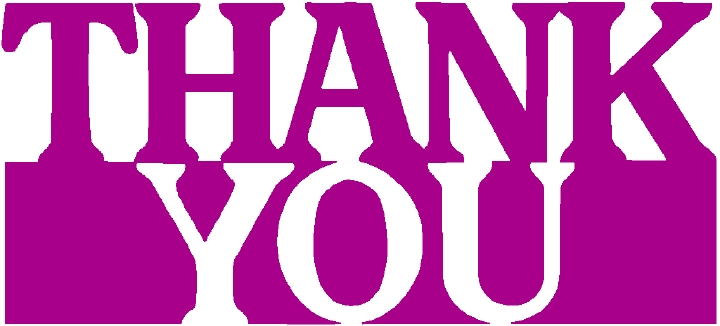